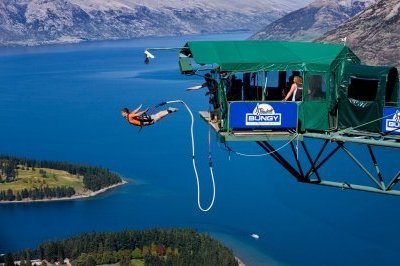 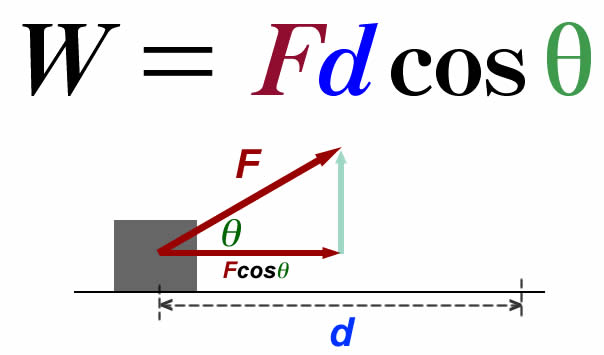 Ch4: Work & Energy
4.1 – Work Done by a Constant Force (pg. 164-170)
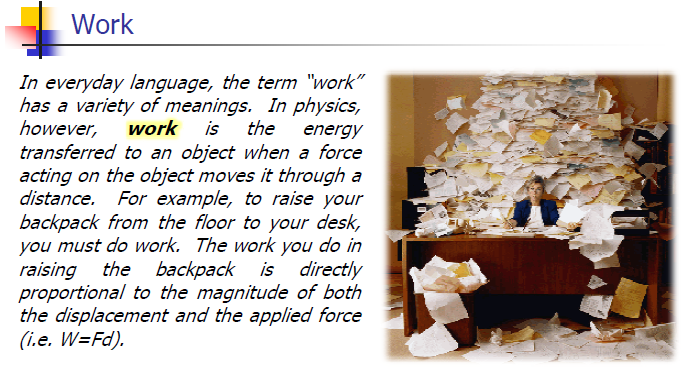 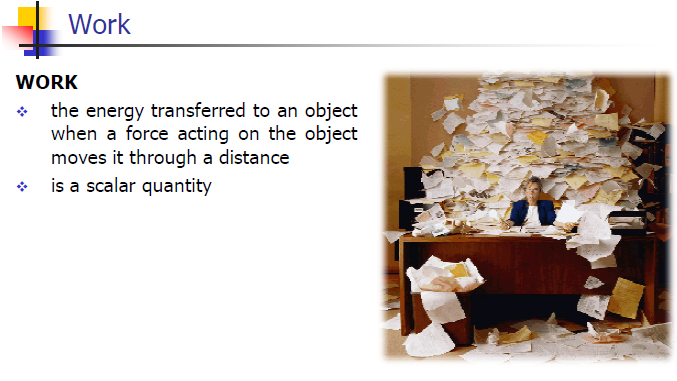 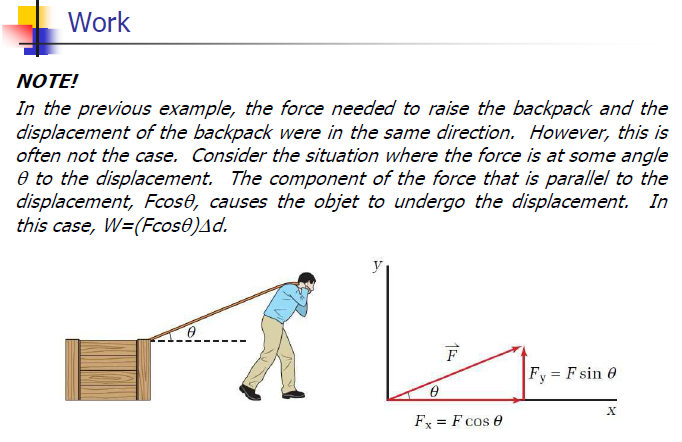 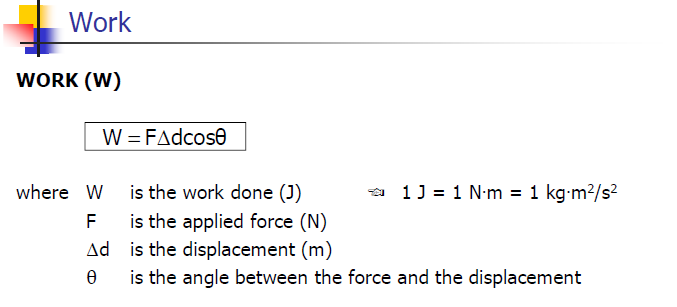 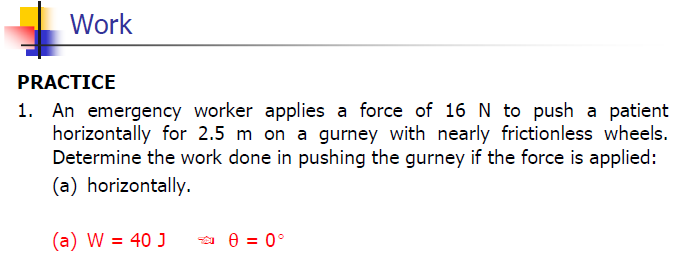 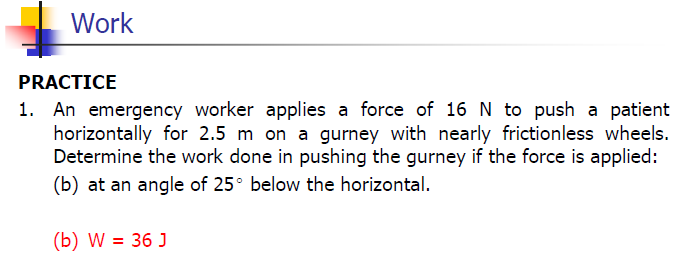 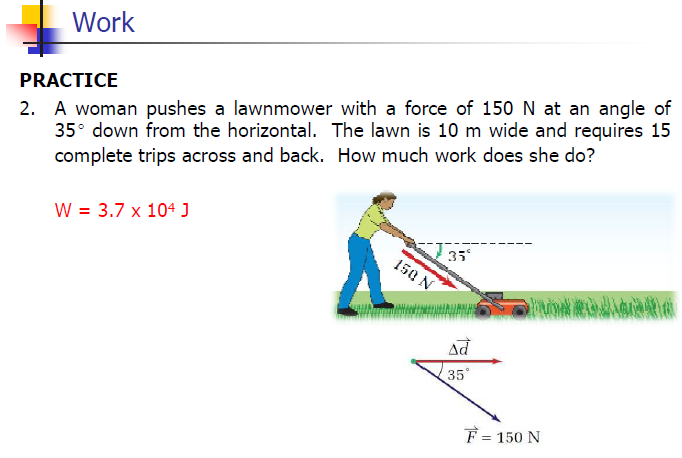 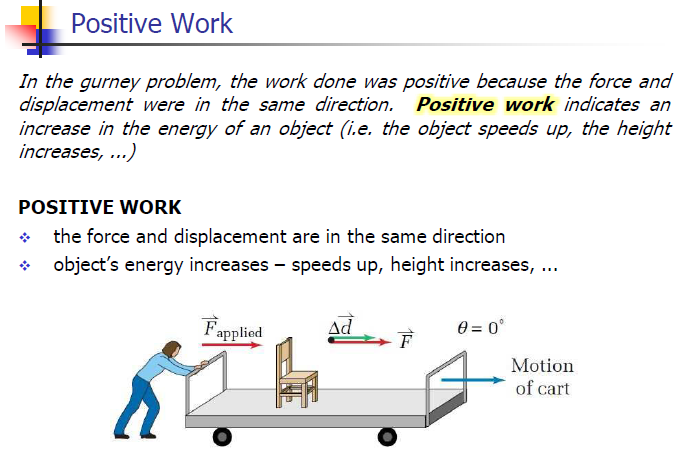 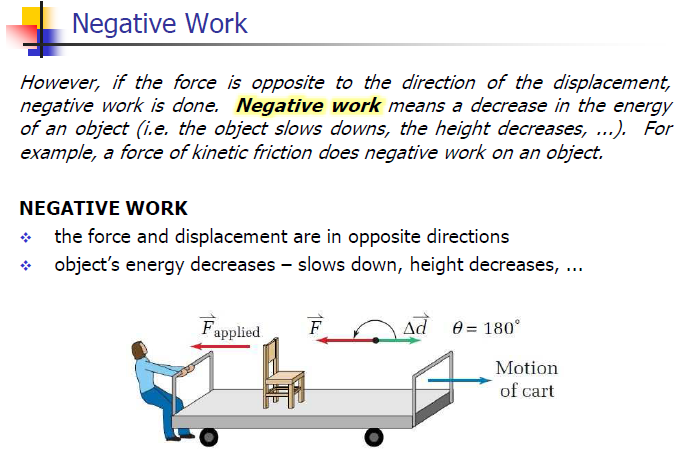 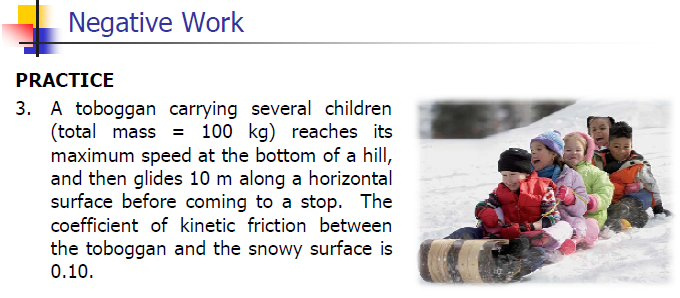 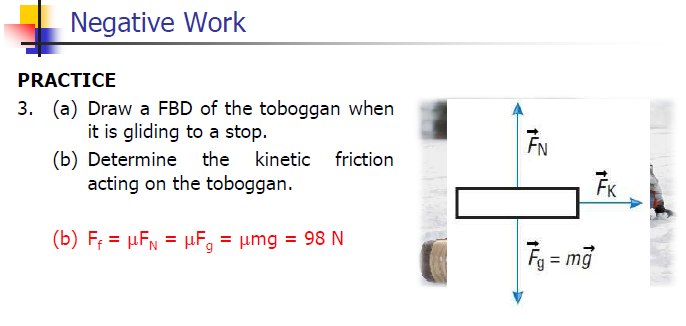 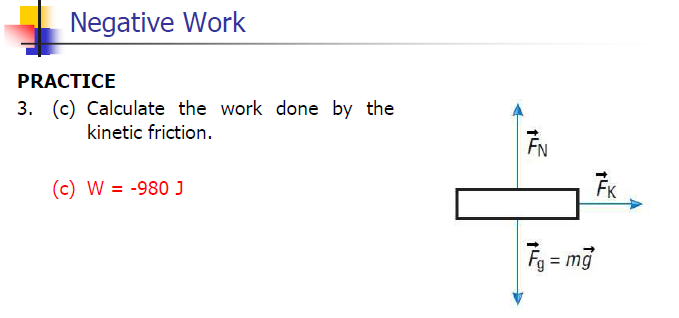 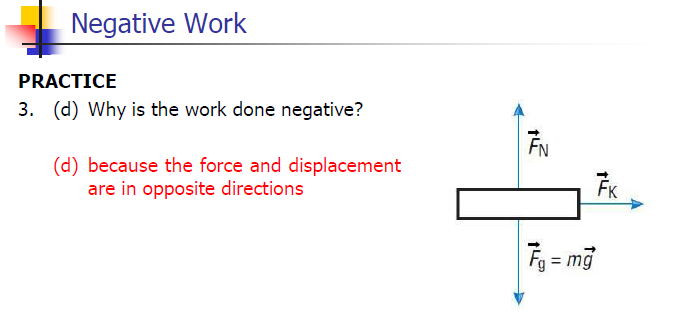 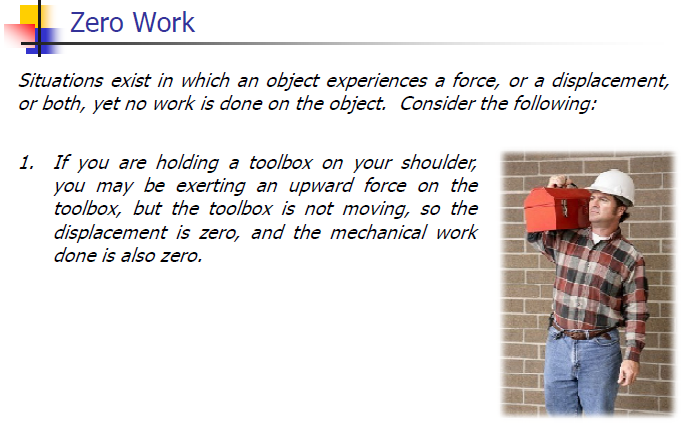 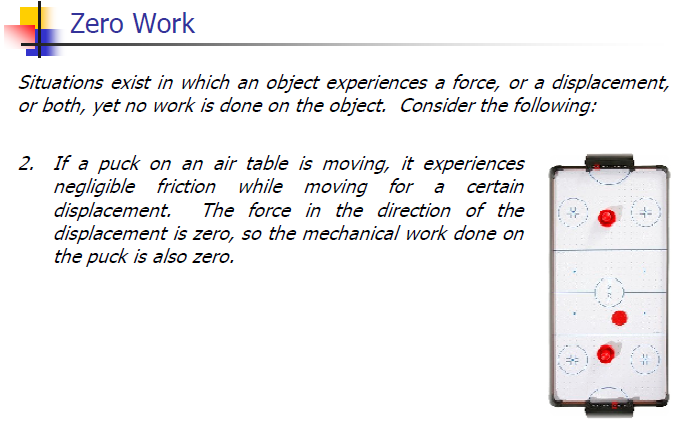 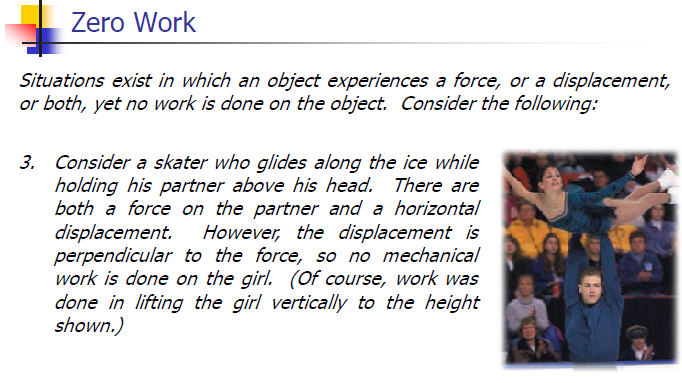 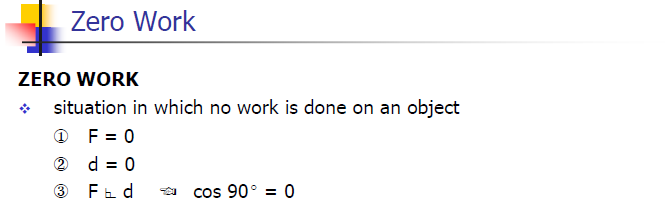 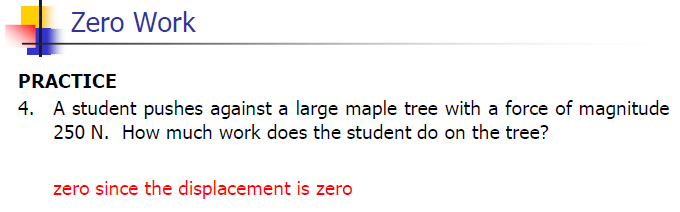 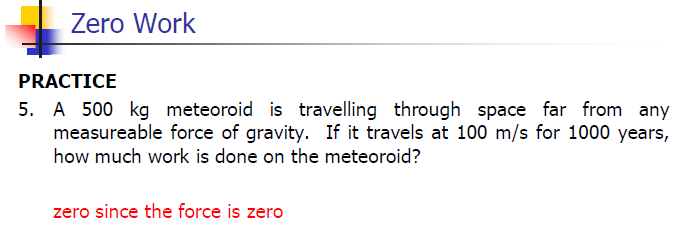 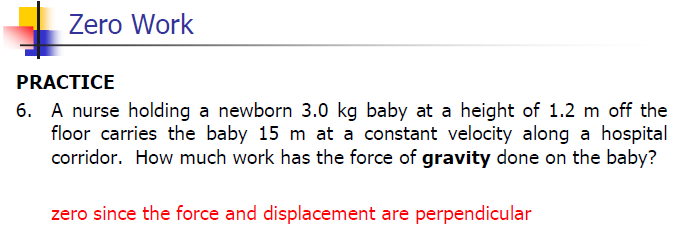 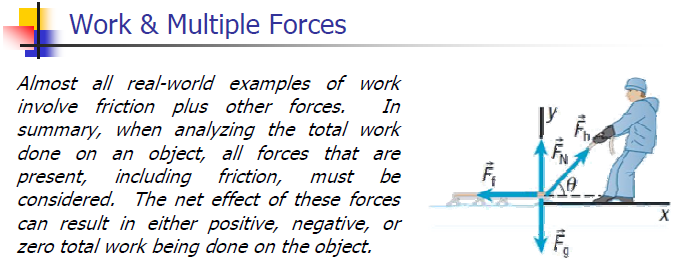 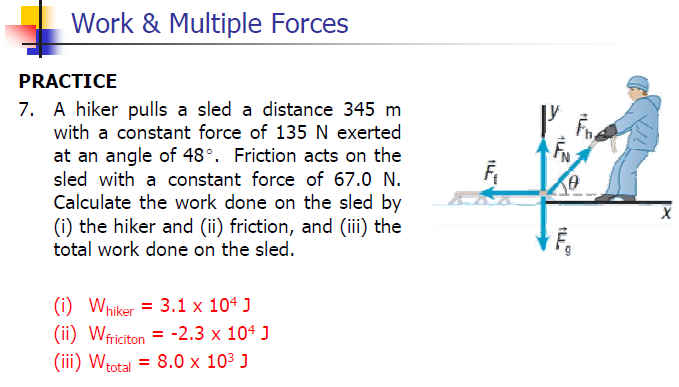 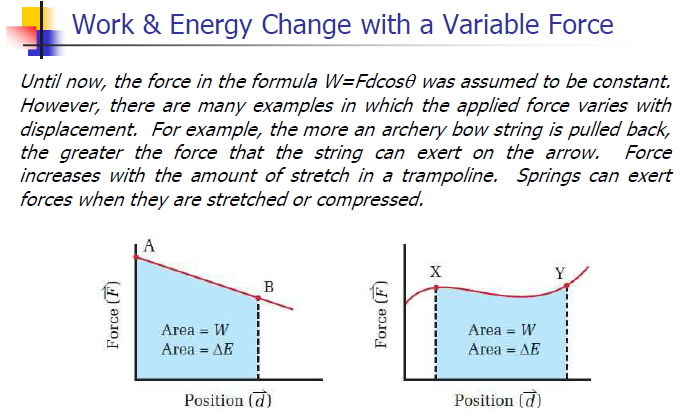 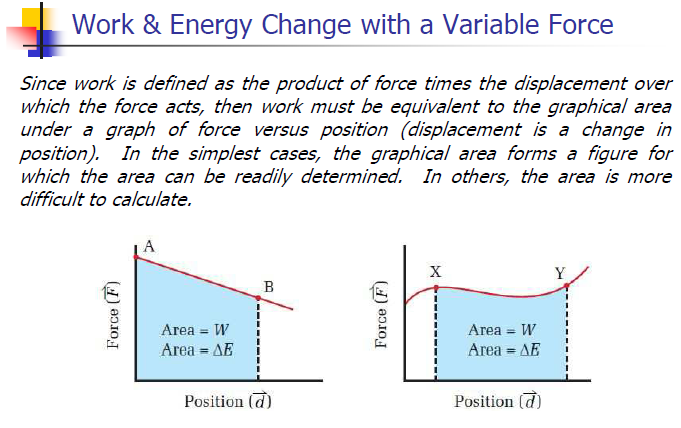 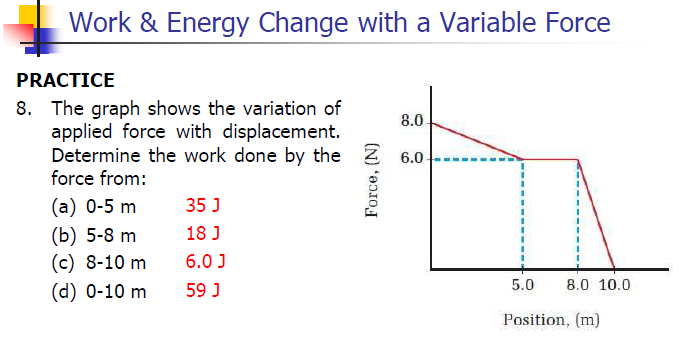 Classwork& Homework